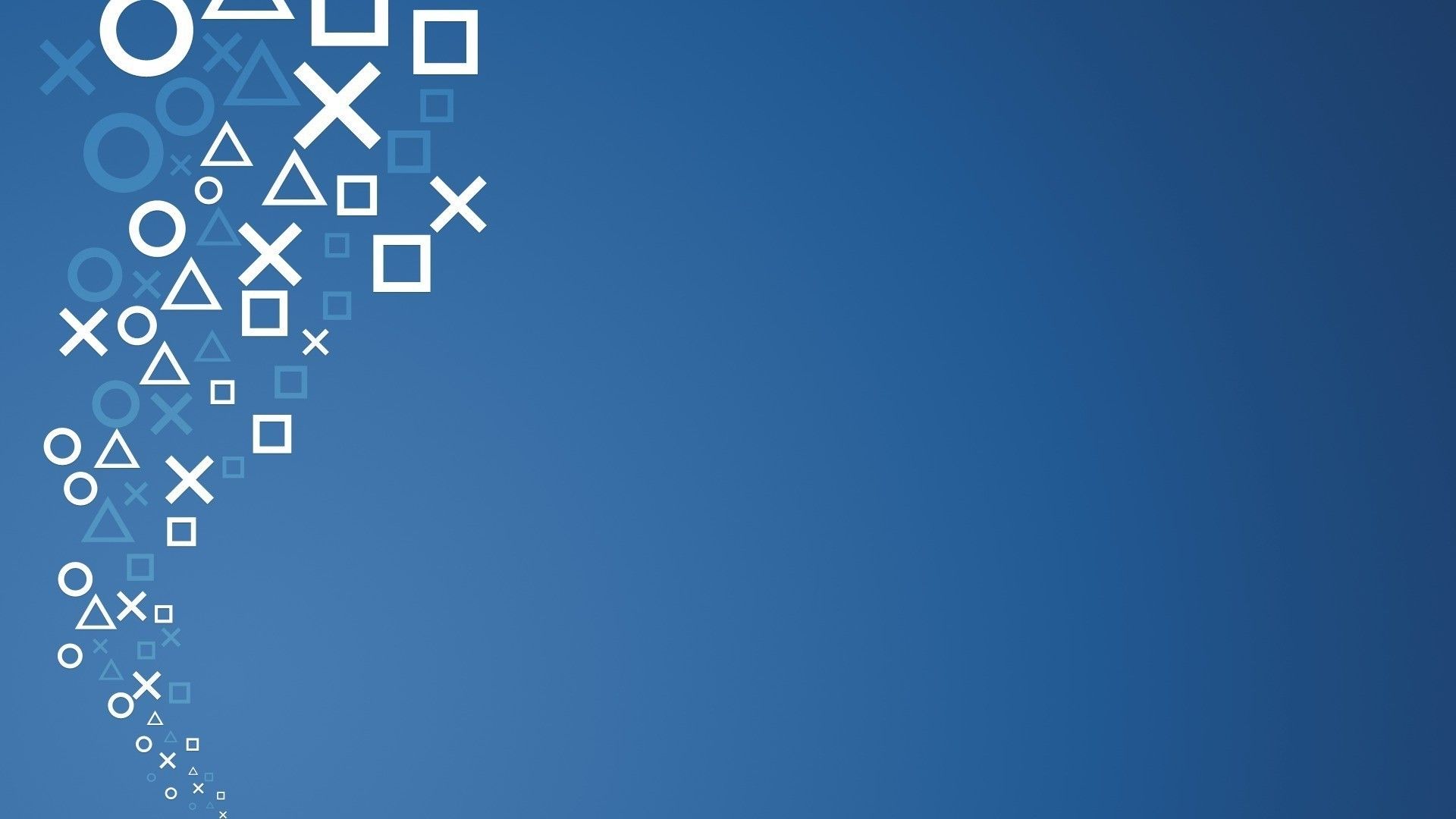 My Final Major Project Idea
By Bailey Haggan
What is my idea for my final major project
For my final major project I am going to be doing a talk show about the gaming industry.
So for my idea I want to a talk show for people who love gaming and in my talk show I will be interviewing people from the industry and I will answering them some questions about their gaming past and there favorite gaming moment and also ask them why they got into the industry and discuss what jobs are available within the growing industry of gaming and this is what I will be working on for my final major project at Bradford college.

Why a talk show you may ask 
So the main reason I want to a talk show is because the project before this one was doing and creating a talk show and I liked doing it so I thought I would combine my love for gaming with the project I liked working on the most and that is why I chose a talk show for my FMP. I will discuss this more on why im doing a talk show on the next slide
Why am I doing a gaming talk show
So the reason I am doing a talk show about gaming in my previous slide I briefly talked about my past experiences playing games when I was younger and want to go into a little more detail on this slide.
Growing up I didn’t have much to play on as I didn’t have a console or a handheld growing up just a Nokia phone with the game snake that was my earliest gaming memory however as I got older I had a DS and used to play on it a lot growing up to the point the hinge came off and practically broke and my Favourite game was super mario bros on the DS , for my first console it was a PS2 and had it for many years and I used to enjoy playing The Simpsons hit and run and its still my favourite game of all time and those are my earliest memories of getting into gaming and I wanna discuss earliest gaming memories with the person I am planning to interview and ask him what his/her previous experience with gaming growing up.
Another reason I’m doing the show is because I want to ask the person I am interviewing about what is like working in the gaming industry and why they chose a job in gaming and why and also ask them why getting a job in gaming is important than ever and i will be discussing these in my talk show that I will be working on.

That is why I am doing a talk show as I want people to understand that older people have gaming history and why jobs in the gaming industry are important.
Context – how is gaming relevant to the media industry
So the main reason I am doing a talk show about gaming is because the gaming industry plays a major part in the media industry because some of the roles in the gaming for example (graphics design and visuals) can also be used in the media film & tv industries and this is why it is relevant to discuss gaming as it is related in someway in the media industry.
Another reason gaming is relevant in the media industry is because the gaming industry is hiring film veterans to create thrilling and immersive storylines for popular games and has also spawned new digital media such for example such as streaming platforms , e-sports and most importantly twitch or youtube because gamers will be able to stream gaming content for people to watch and that’s another reasonable answer to why the gaming industry is relevant to the media industry and why it is important for it to part of the media industry.
(fun fact) – during the making of the avengers video game some of the writers who worked on the actual film worked on developing and writing storylines for the avengers video game which you can play on xbox and playstation and also assisted with the lego version of avengers aswell.
What will I am going to discussing in my Talk Show
For my talk show I will be discussing four things within my show the topics are 
(intro & introduction)
Discussion 1 - What is our earliest gaming memories?
Discussion 2 – What inspired you to have a career in the games industry?
(sponsor message)
Discussion 3 – What is your position at the gaming company you work for and what is it like working for them? 
Discussion 4 – Do you think people should get a career in the gaming industry and what are the opportunities and what the benefits are of working in the games industry?
(conclusion & outro)

These will be main things that I will be discussing for my talk show and these are the questions I will be asking on the day of the shoot.
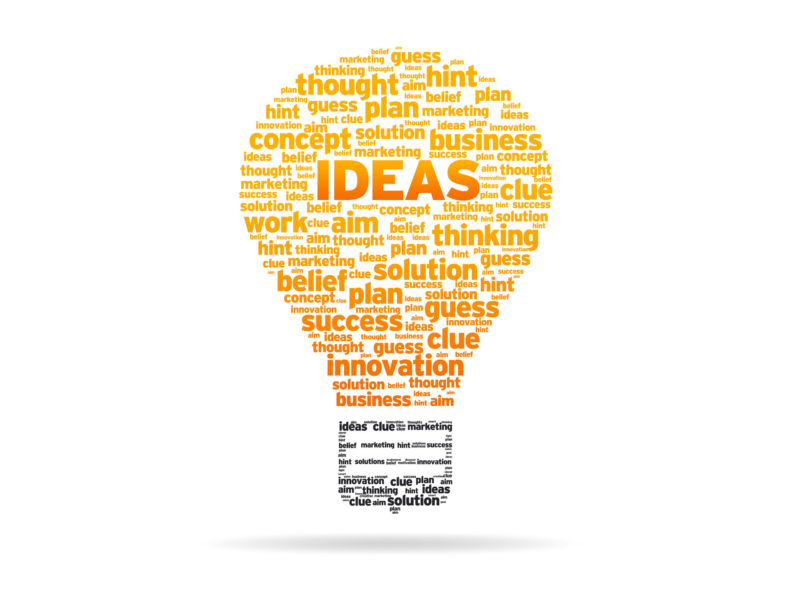 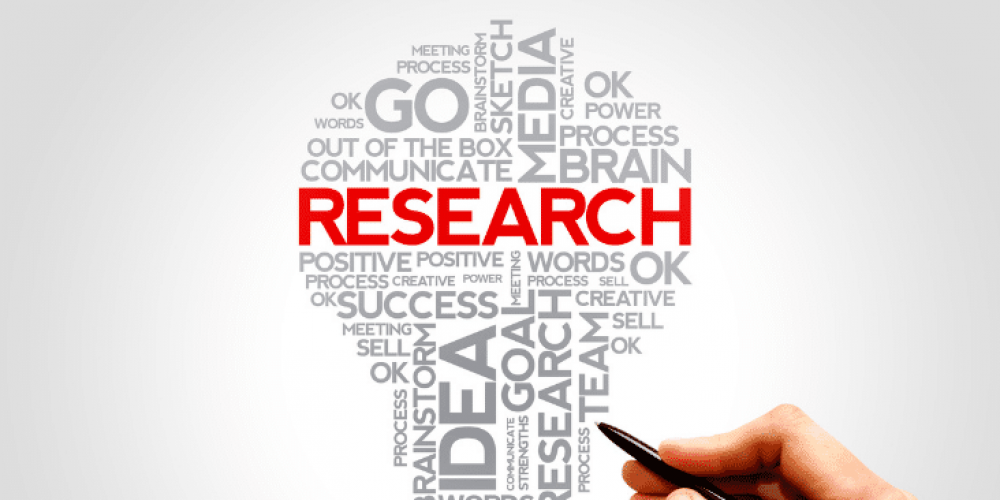 Research & Ideas
For my final major project I will be conducting research into the topics that I will be discussing in my talk show I am going to conduct research into the following things

- Research into the gaming industry and how it started & how its going today. 
 
- research into three different roles of the gaming industry. 

- research into why people should get jobs in the gaming industry and why its important more than ever to get a job in the gaming industry. 

- research into the benefits and opportunities of working in the games industry and why gaming companies are training people for careers in the gaming industry.
Target Audience
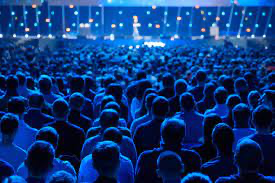 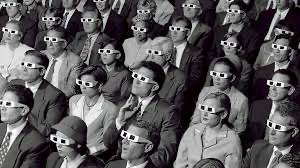 So for my target audience my ideal audience is people who love playing games for a living and want to make a career out of it and that part is aimed at young people aimed between (16-29) who want to get a job and a position at a gaming company in the future.

Another part for my target audience is in my talk show I will talk about early gaming memories and what is like playing on the DS and PlayStation 2 when I was growing up and also ask my interviewee about there gaming past and how nostalgic it was playing the retro consoles this part is aimed at people aged (25-50) who grew up playing games from the 1980s and early 1990s.

In general with the stuff I will be discussing my general age range for my target audience will be people aged (16-45 years of age) and will mostly aim at a male audience however will also aim at a small female audience and that is my target audience demographic.
Timeline
Here is the timeline of how my talk show will work out 
Week 1-2 – research & presentation & hiring my broadcast team & book tv studio for March 29th 
Week 3 – Continue Researching  
Week 4 – Scripting & floor and lighting plans
Week 5 – Graphics (making intro & outro)
Week 6 – Final Preparations & recording day (March 29th)
Half term week 1 – editing 
Half term week 2 – editing & adding graphics
Week 7 – finish editing and adding graphics
Week 8 – Upload onto YouTube (public or unlisted)
Week 9 & 10 – Evalaution & Feedback
Recruitment
As I will be working on a tv show and I will be needing some assistance on the recording date of March 29th I am looking for people to assist me on the day I will be needing.
2x - camera operators 
1x – Crane Operator
1x Floor Manager
1x Graphics Operator
1x Co-Director

I will be co-directing on the day however I will need some people to help me to get the show in order on the day so if you are interested in helping me pls email me at 10619607@bradfordcollege.ac.uk or speak to me in person if you wish.
That is all for my presentation
I really hope you liked my presentation on what I will be doing for my final major project and I cannot wait to show you my final project when it is all complete and finished.

I want some feedback on this presentation and what I could of added and improved on plus any ideas for my fmp feel free to write your opinions in the google form below.

https://docs.google.com/forms/d/e/1FAIpQLSe4lIF8ISahQpMXSW0K3VZ6_FWxXw2uKLtHTnjllWXuQYZEwA/viewform?usp=sf_link